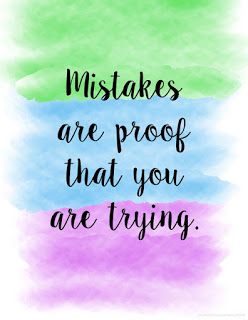 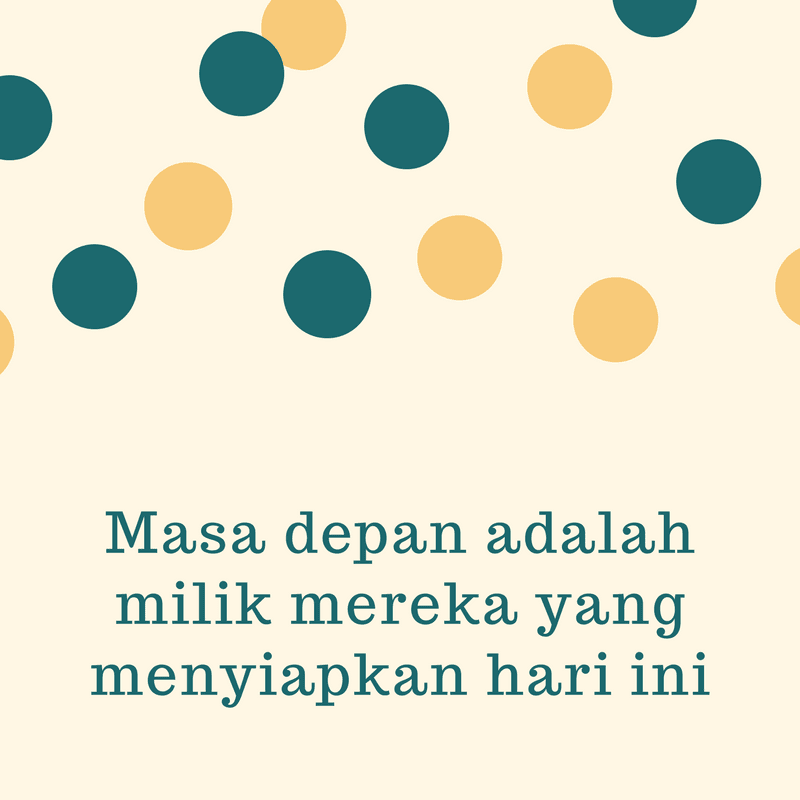 AKU MEMBUTUHKAN ORANG LAIN
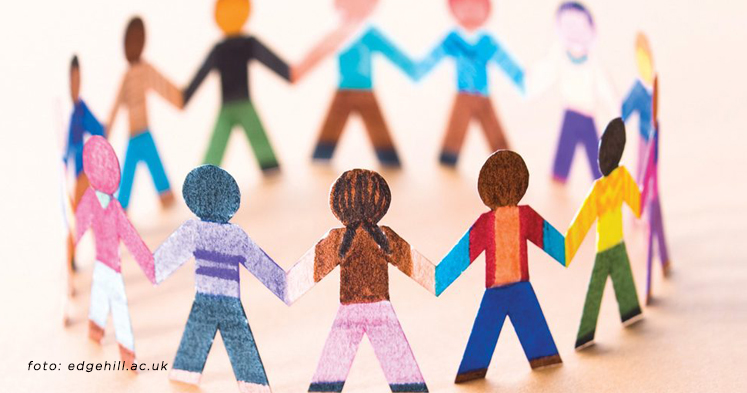 MANUSIA
SOSIAL
INDIVIDU
berelasi, berteman dengan orang lain di sekitarnya.
UNIK
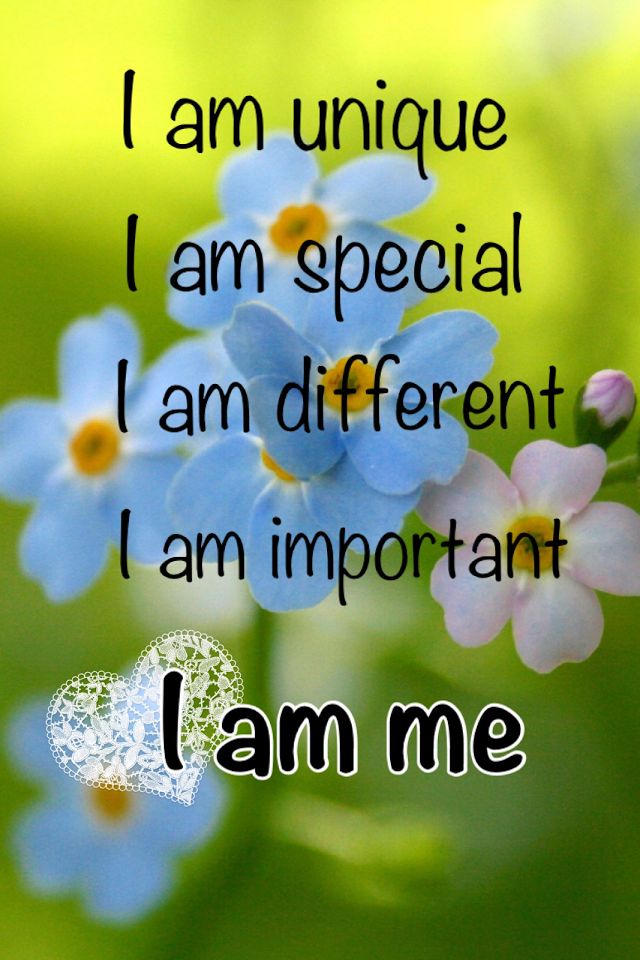 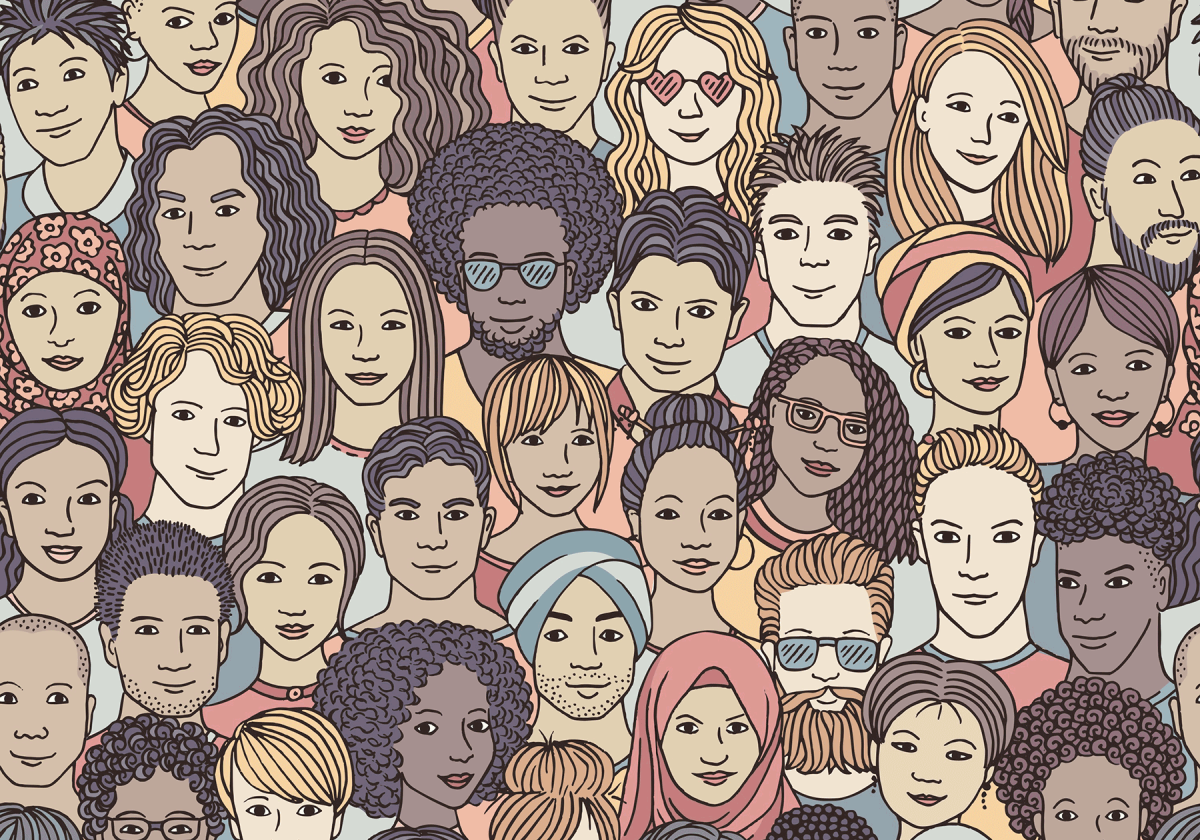 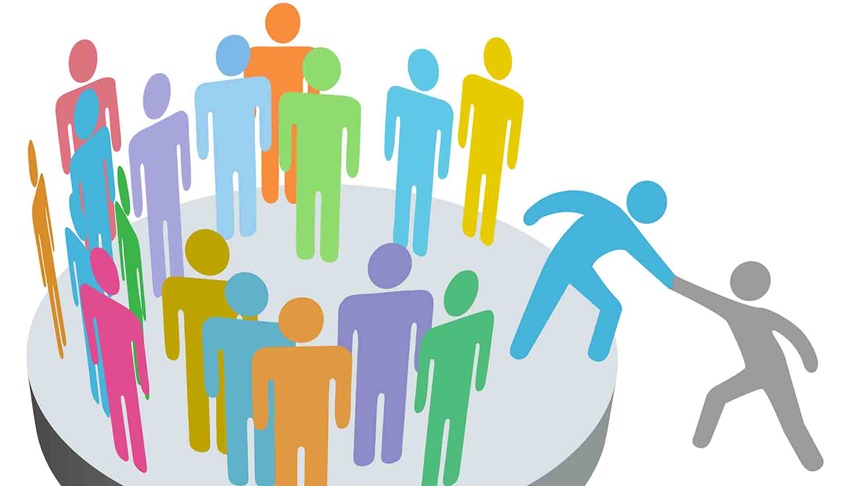 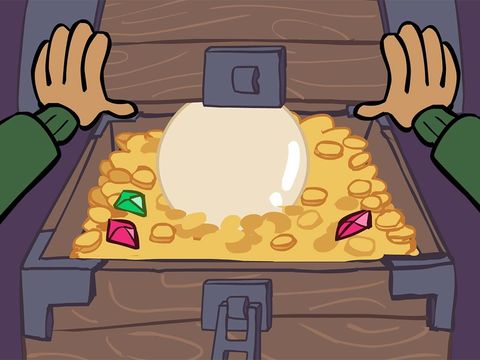 Ada ungkapan yang mengatakan bahwa sahabat seumpama mutiara. Sahabat itu bagaikan harta milik kita yang sangat berharga. Sahabat disebut sebagai harta milik yang berharga, karena sahabat adalah tempat kita berbagi dan bercerita.
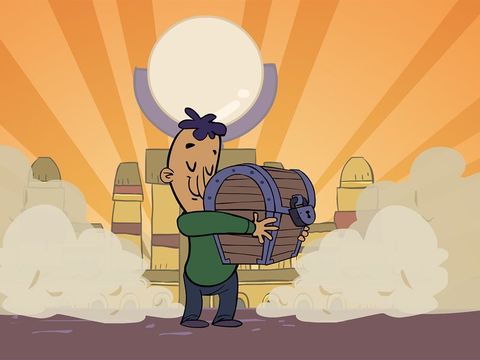 Dalam Kitab Suci, Yesus menekankan bahwa sahabat adalah setiap orang yang melakukan kehendak Tuhan. Bahkan Yesus menegaskan bahwa sahabat adalah orang yang rela menyerahkan nyawa bagi orang yang dikasihi-Nya
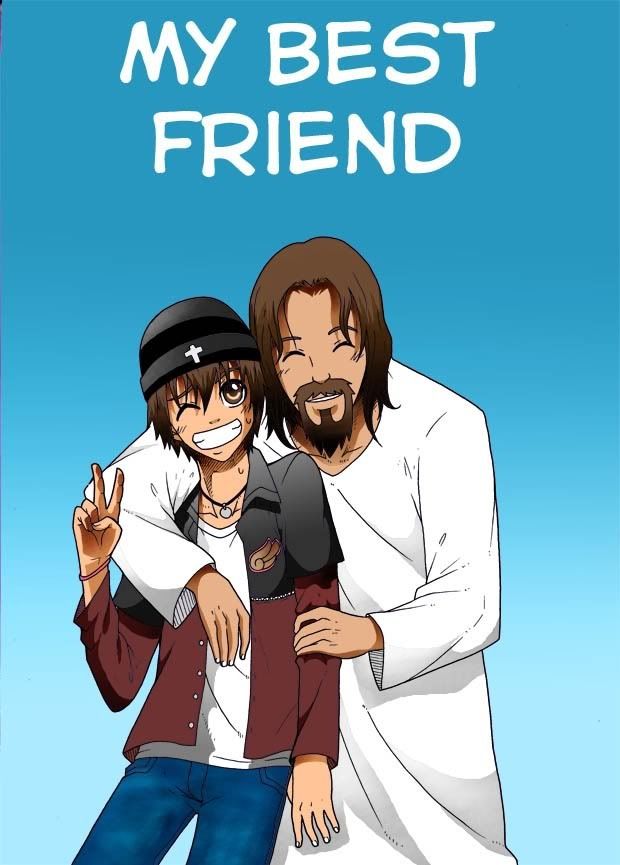 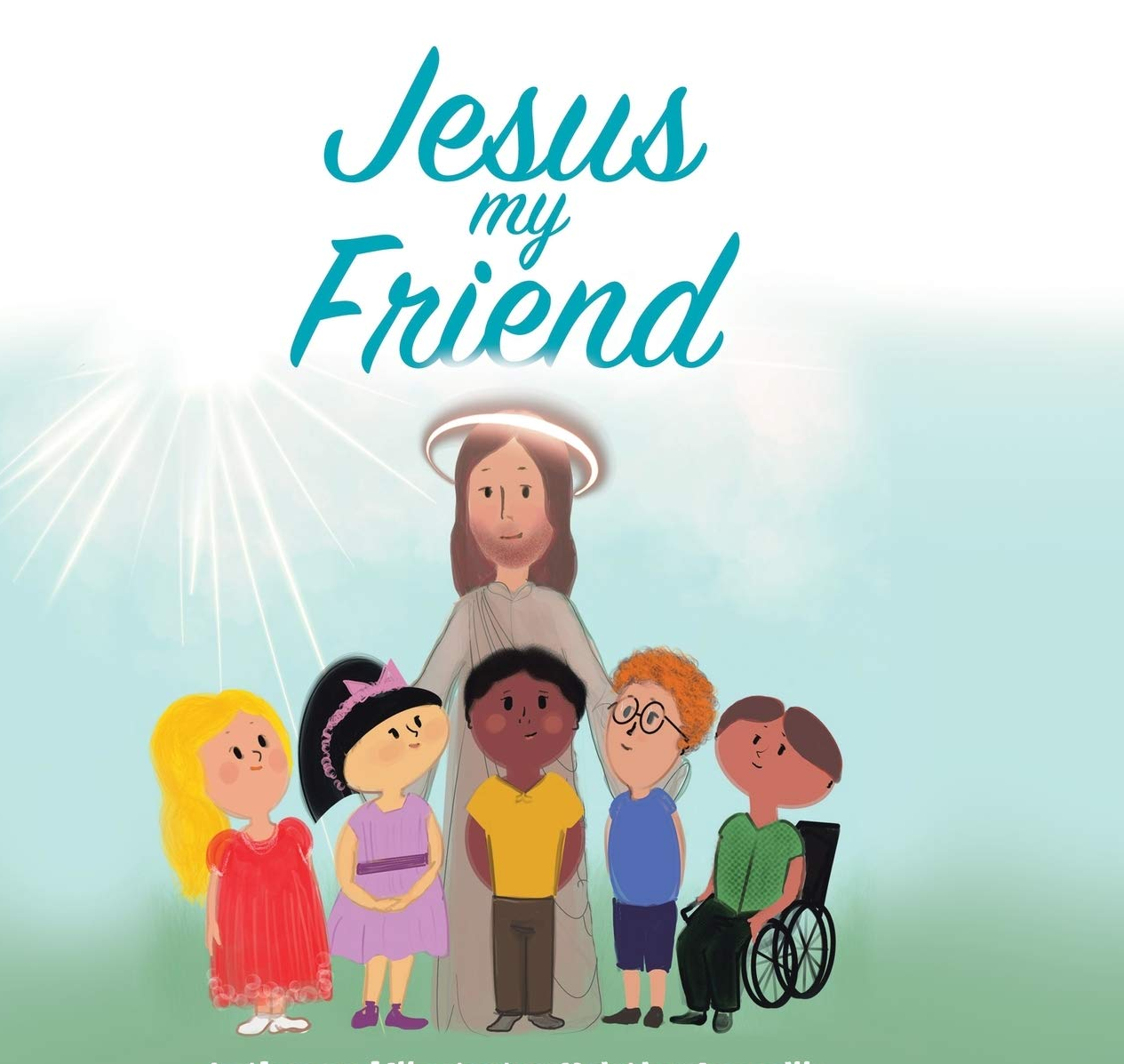 JEMAAT PERDANA( Kis. 4:32-37 )
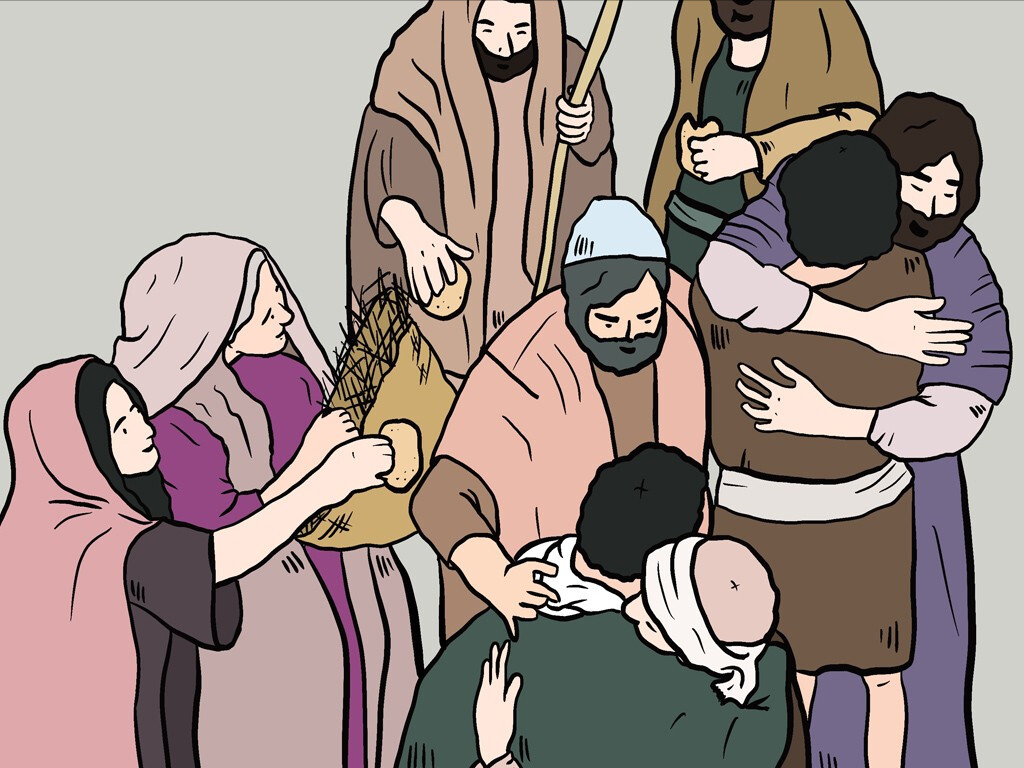 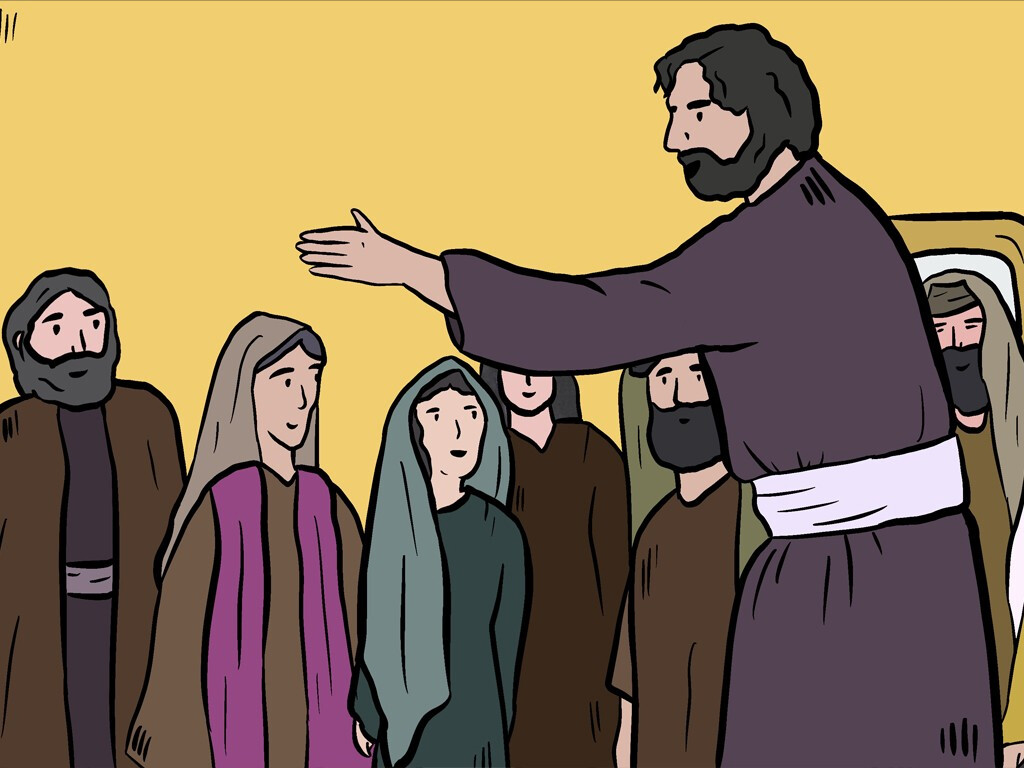 CIRI-CIRI JEMAAT PERDANA :
Saling berbagi
Saling mengasihi
Saling mendoakan dan menguatan
Rajin berdoa dan mendengarkan firman Tuhan
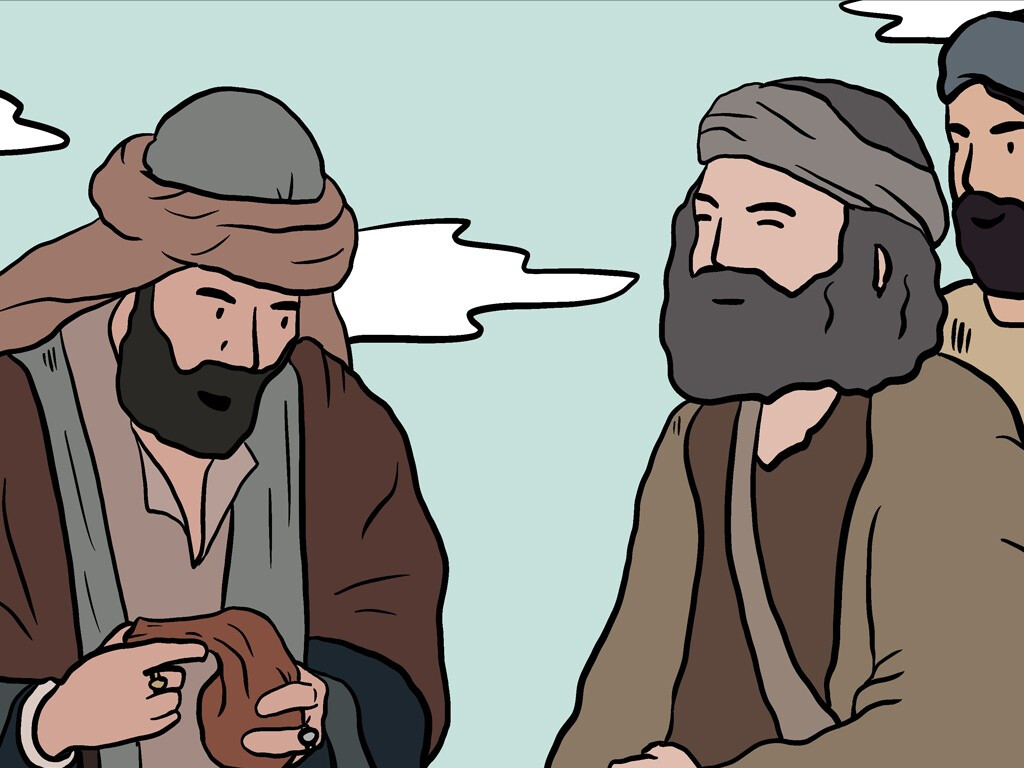 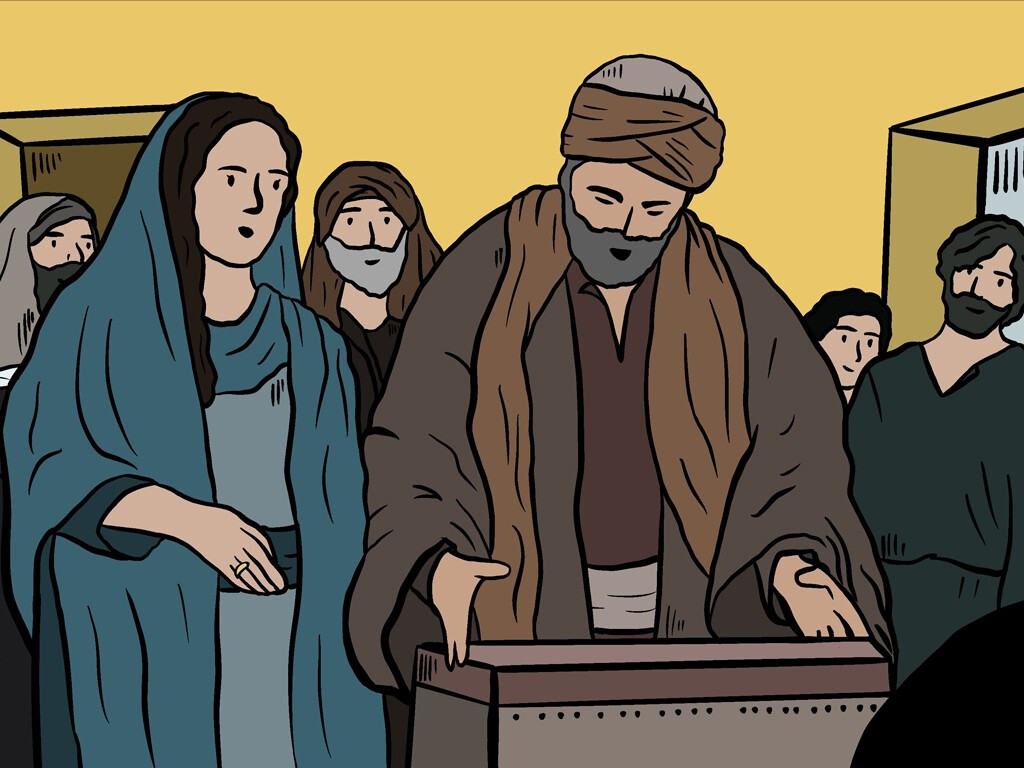 KESIMPULAN :
Orang yang berperan dalam hidup
Manusia membutuhkan orang lain didalam hidup
Orang tua, kakek, nenek, saudara, guru, teman dan orang-orang disekitar
Sikap sebagai makhluk sosial
Bentuk rasa syukur
Doa dan niat untuk menjadi orang yang baik dan berguna
Saling memberi dan saling menerima
MENGEMBANGKANDIRI DENGANBEKERJA SAMA
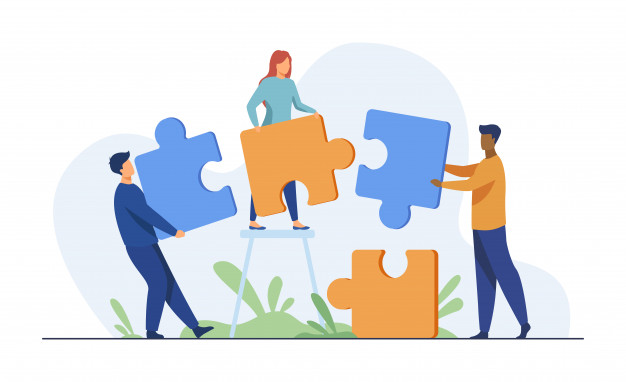 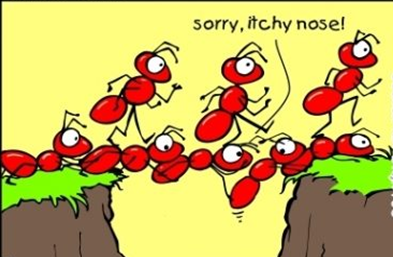 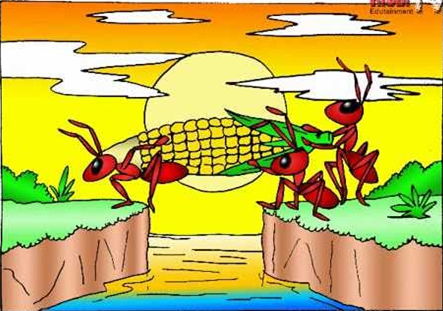 “BERAT SAMA DIPIKUL, RINGAN SAMA DIJINJING”
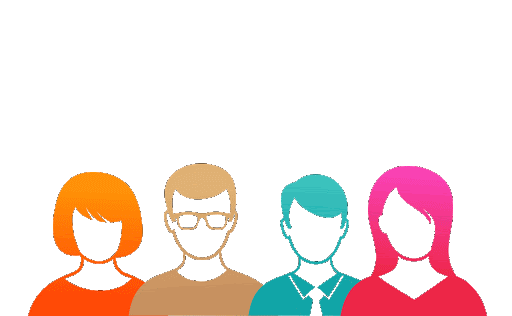 Pekerjaan yang berat akan terasa cepat dan ringan bila dikerjakan bersama-sama
MANFAAT KERJA SAMA:
PEDULI DENGAN SESAMA
01
04
CEPAT SELESAI
SULIT


MUDAH
BERAT


RINGAN
02
03
SELAIN ITU :
BERTANGGUNG JAWAB
01
04
SALING MENGHARGAI
KREATIF
JUJUR
02
03
St. Paulus mengatakan bahwa kita ini adalah banyak anggota tetapi satu tubuh. St. Paulus memberikan pesan bahwa setiap orang tidak akan bisa tumbuh dan berkembang sendiri-sendiri tanpa bekerja sama dengan yang lainnya
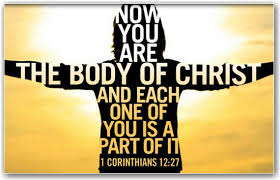 Sikap yang dibutuhkan dalam bekerja sama:
Kerja sama tidak akan berlangsung dengan baik apabila ada sikap :
Rela berkorban
Kejujuran/saling percaya
Setia
Keterbukaan 
Menghargai perbedaan
Menganggap rendah orang lain.
Tidak saling percaya
Tidak terbuka
Egois
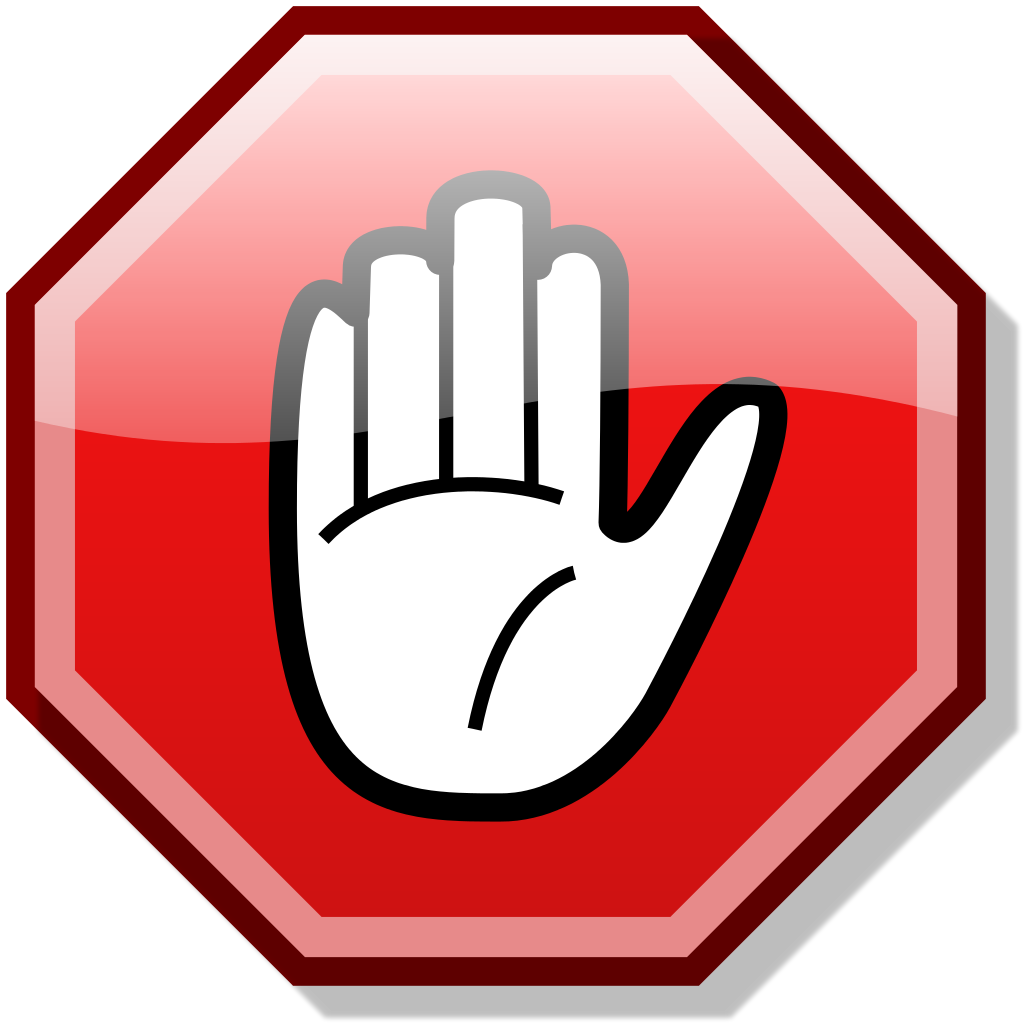 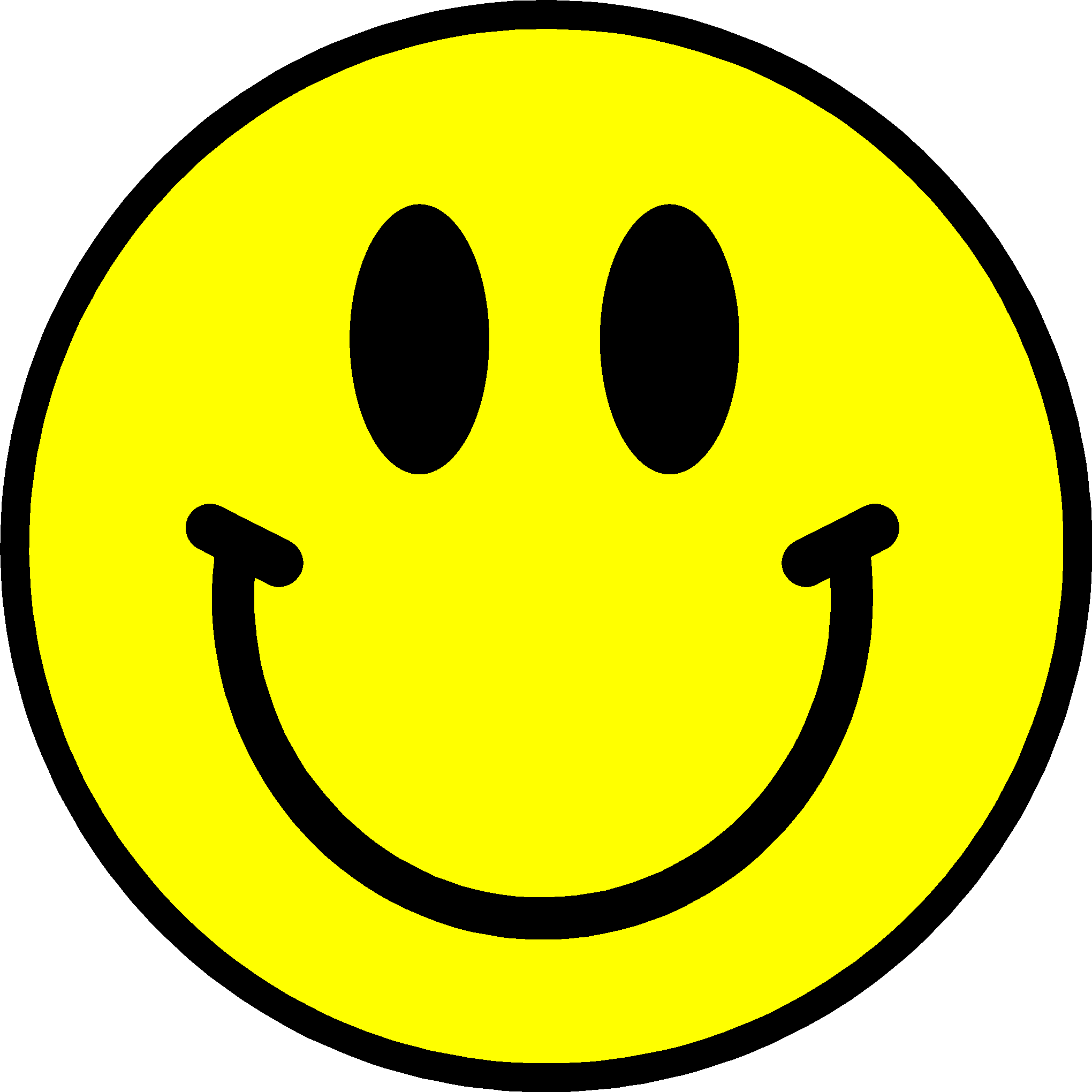 Akhirnya,
Allah mengajarkan kepada kita untuk berani bersaudara dengan semua orang. Bersaudara artinya tidak memandang asal-usul, keturunan, kedudukan, warna kulit, agama, dan keyakinan. Semua orang adalah saudara. Kita diutus untuk menjadi pembawa damai dan kasih persaudaraan bagi semua orang.
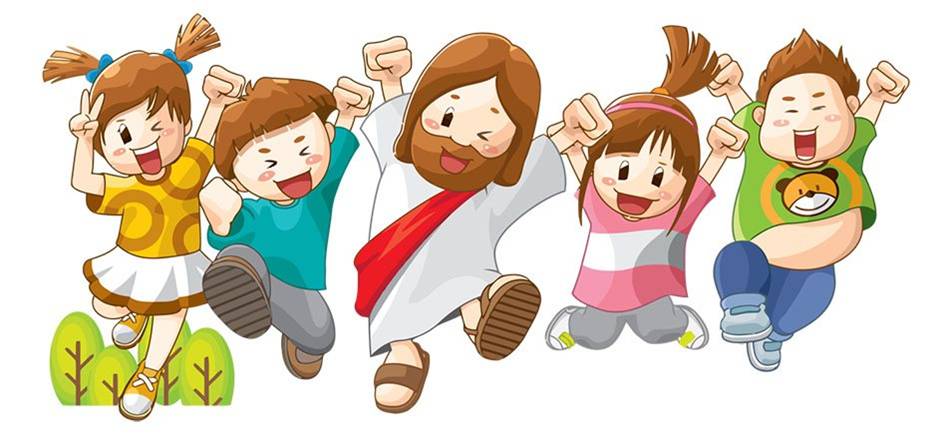